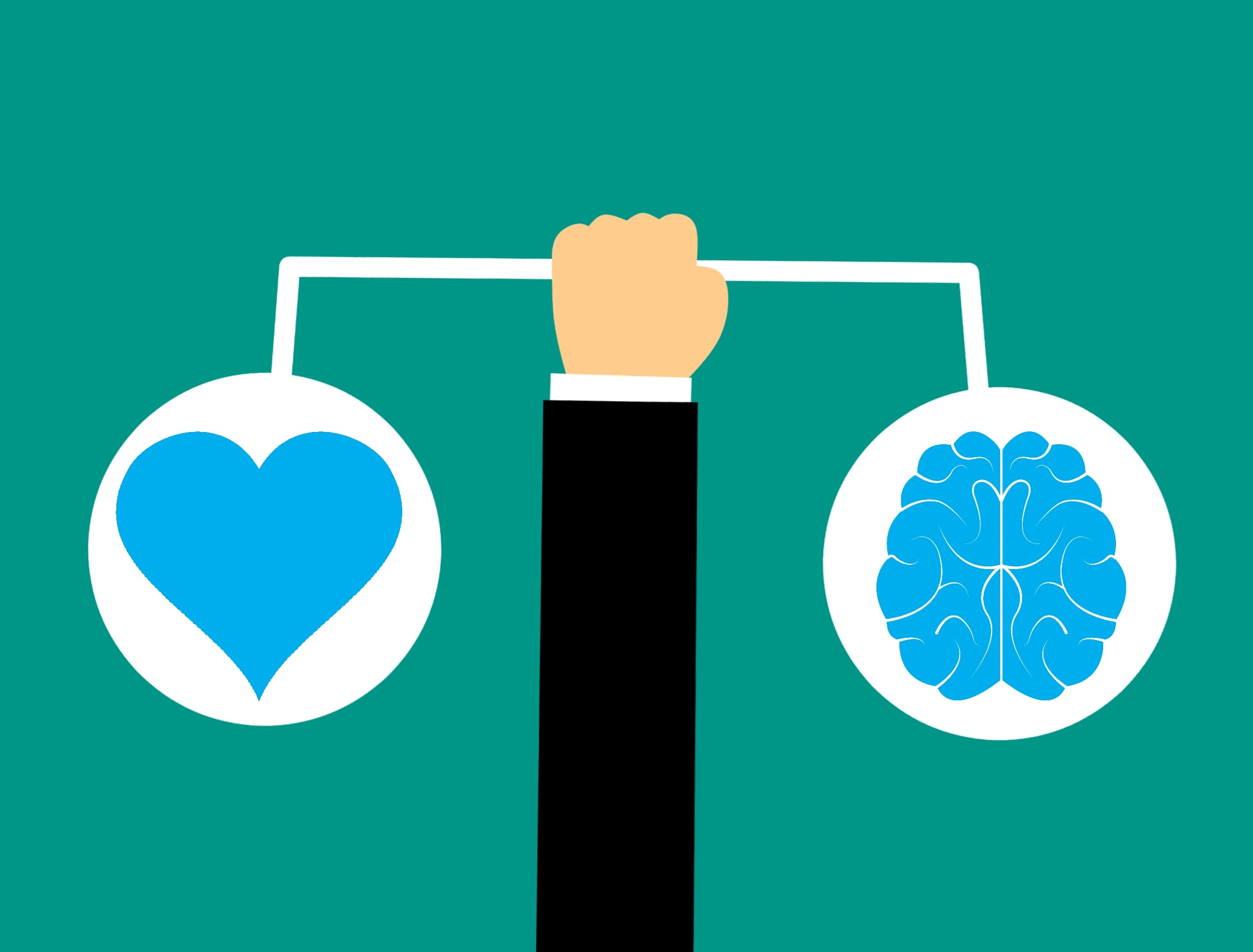 Building Empathy in 
Personal Finance Instruction
‹#›
Presenter
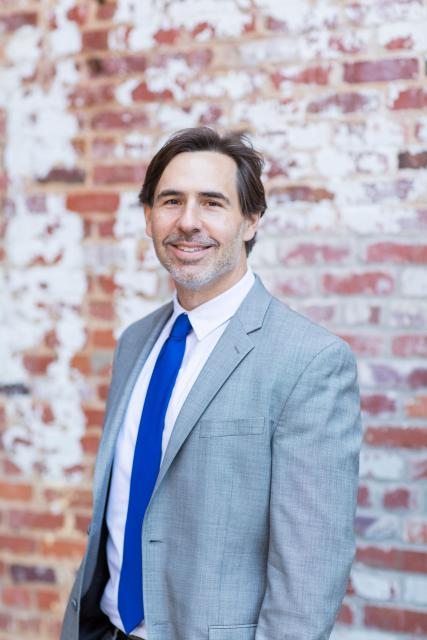 Dr. Chris Cannon
Associate Director
Georgia Council on Economic Education
ccannon11@gsu.edu
‹#›
AGENDA
I.  	Warm-up Activity
II. 	Why Empathy
III. 	The gray area of PF
IV. Actions
‹#›
Role-playing simulation
Read an internalize the role from the slide that corresponds with your birthday month.
Listen to my Unit Intro carefully
‹#›
Discussion points:
Can you imagine a student in your class that is similar to your slide?
How did my overall tone sound during my presentation?
How did it make YOU feel specifically when I was discussing certain topics?
‹#›
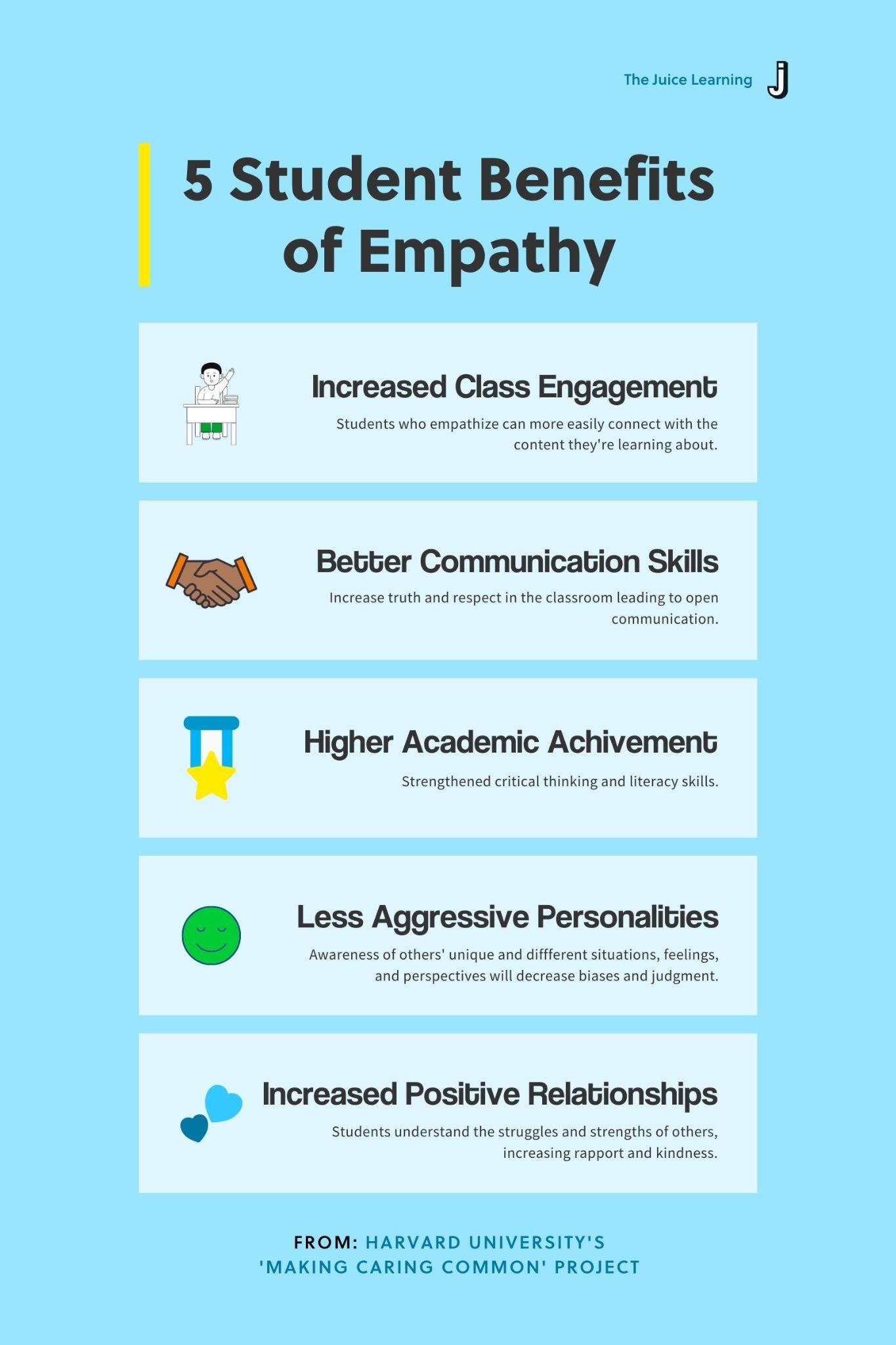 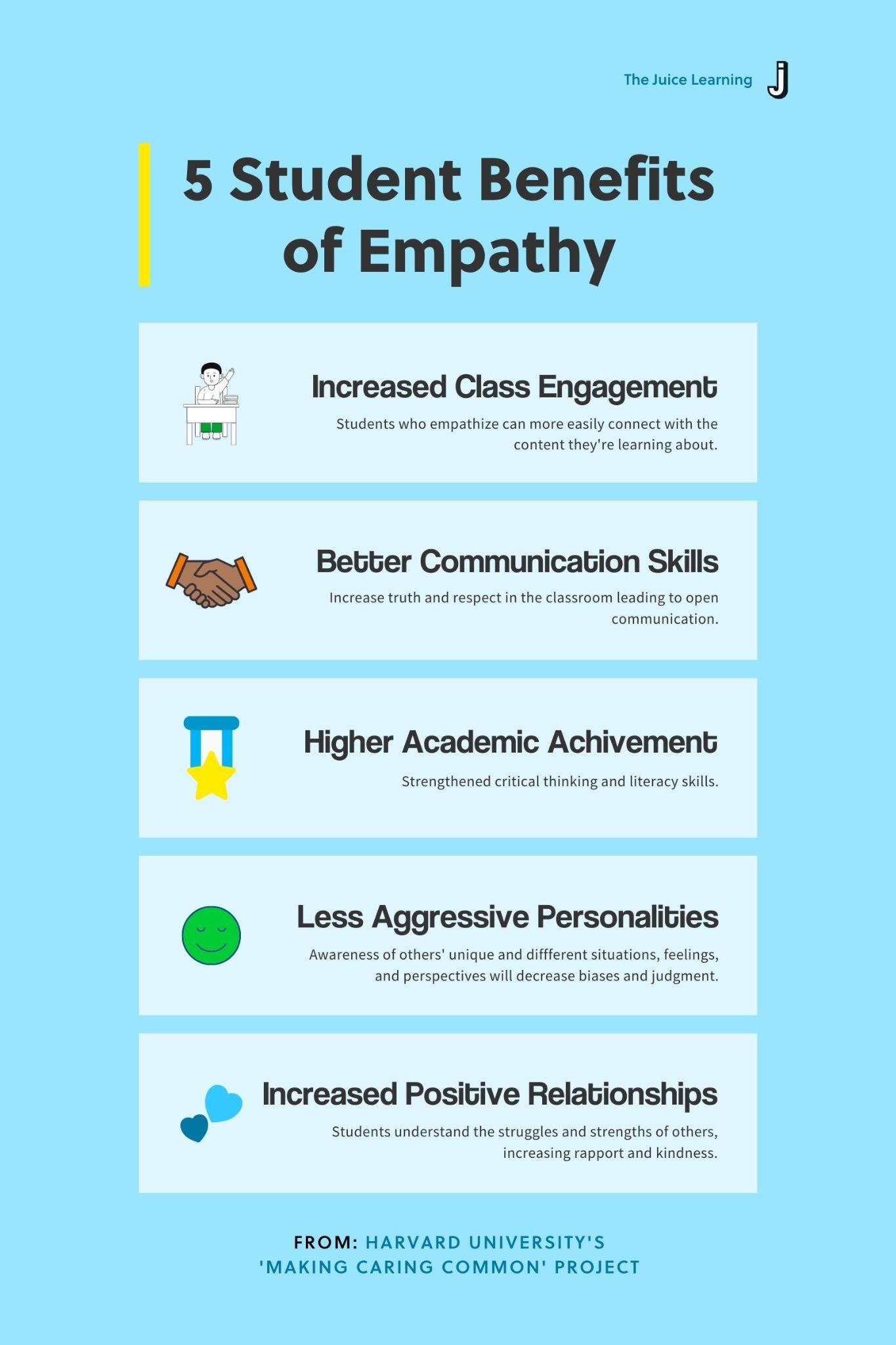 ‹#›
Empathy and Cognitive Bias
Empathy is closely aligned with several cognitive biases
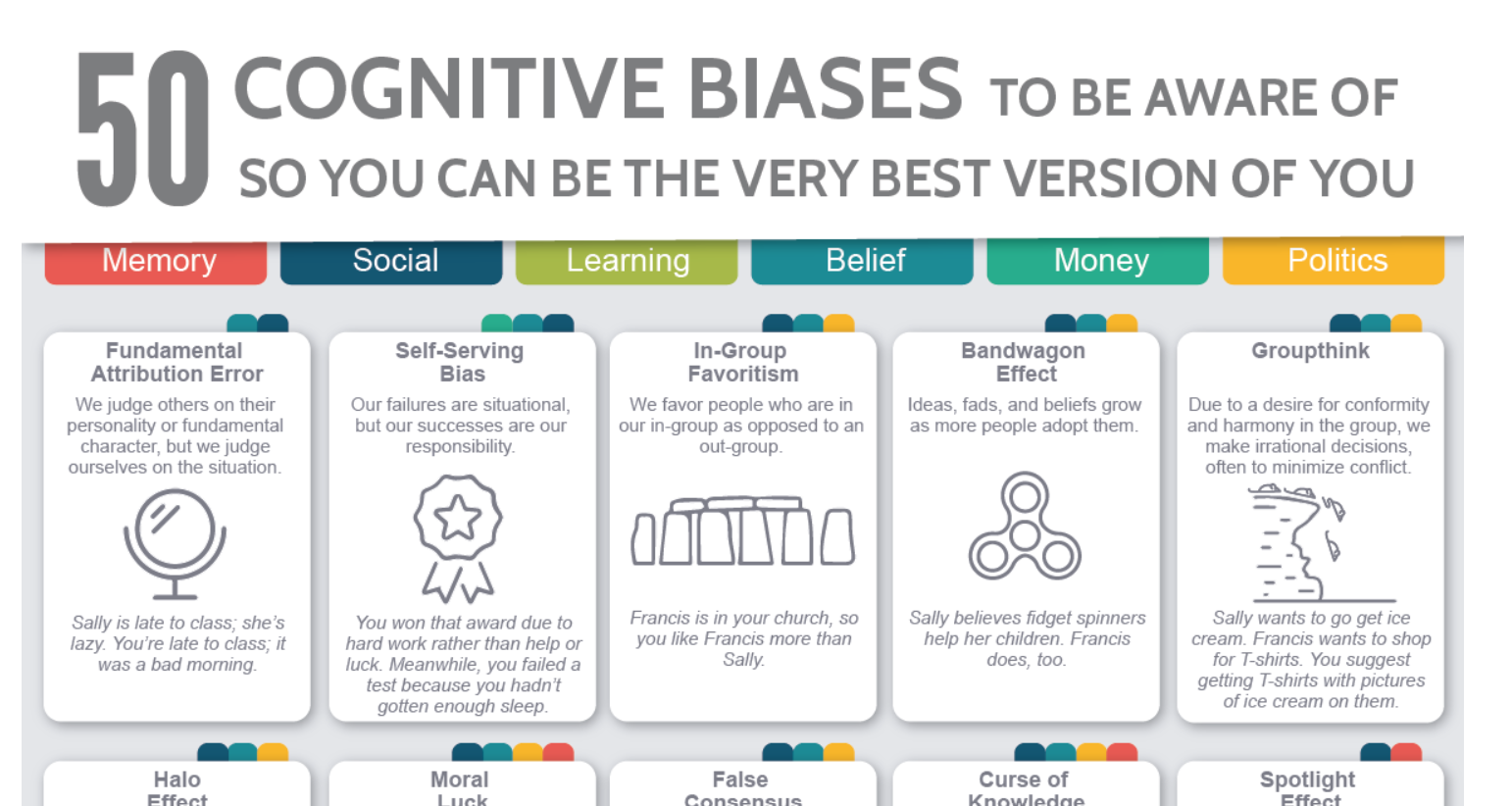 ‹#›
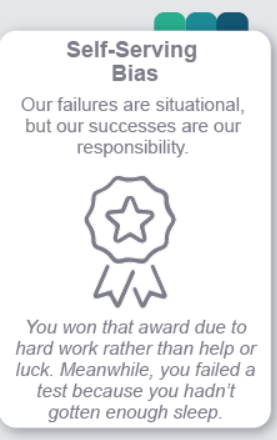 ‹#›
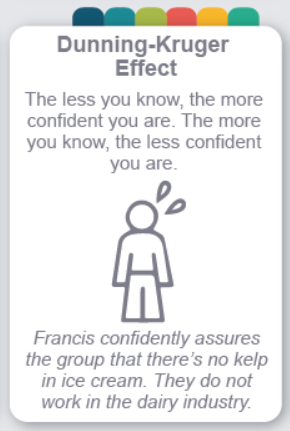 ‹#›
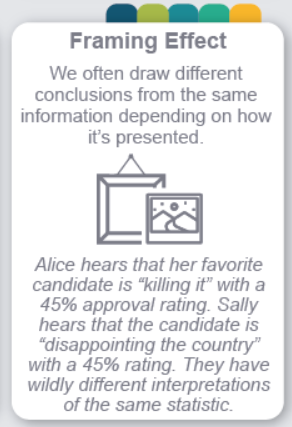 ‹#›
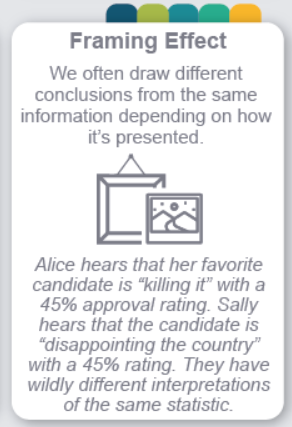 ‹#›
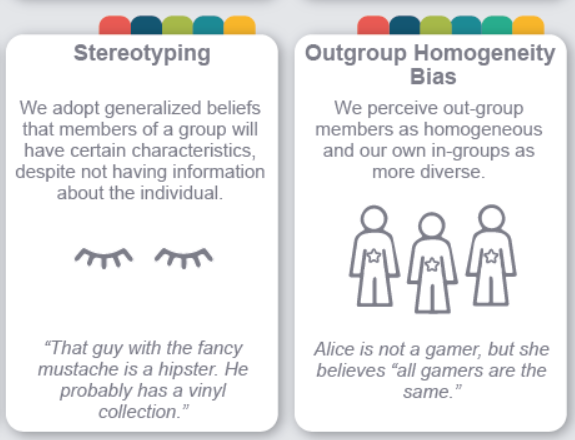 ‹#›
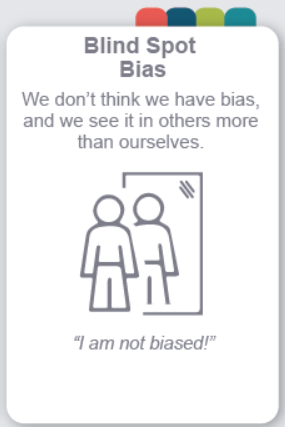 ‹#›
THE GRAY AREA of PERSONAL FINANCE
‹#›
Self-Assessment
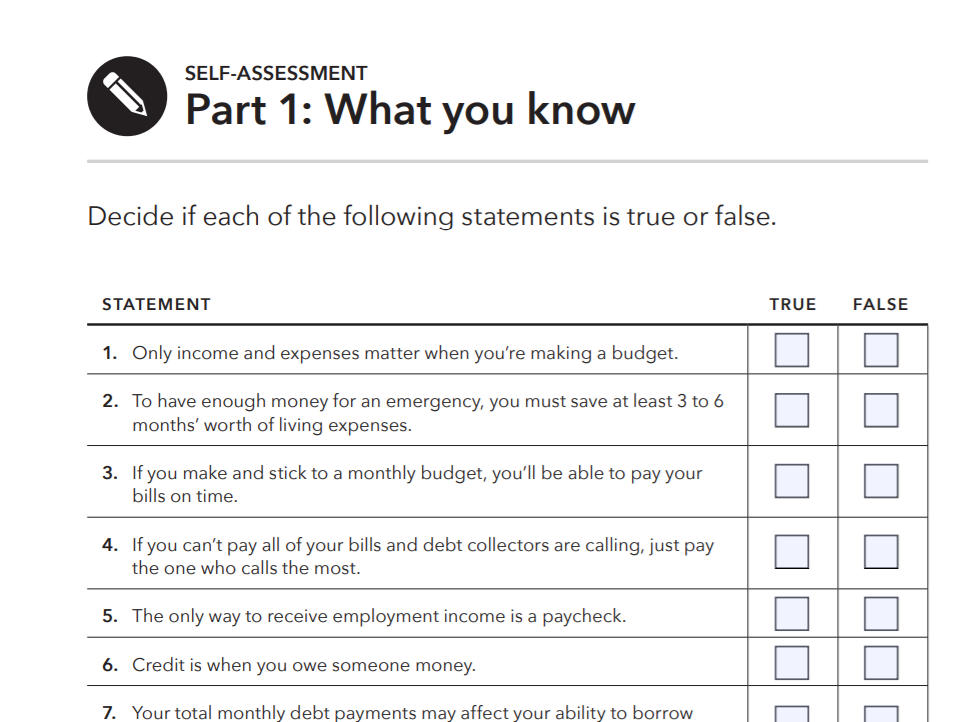 Self-
Assessment
Socrative
Socrative.com
Click “login” top right
Login AS A STUDENT using room code 
CHRISCANNON
‹#›
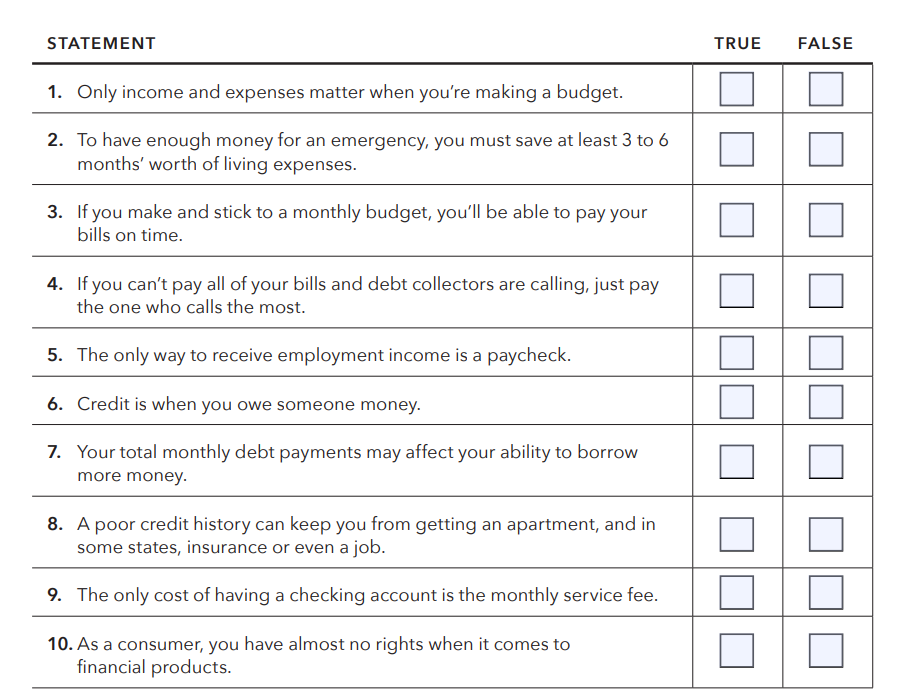 ‹#›
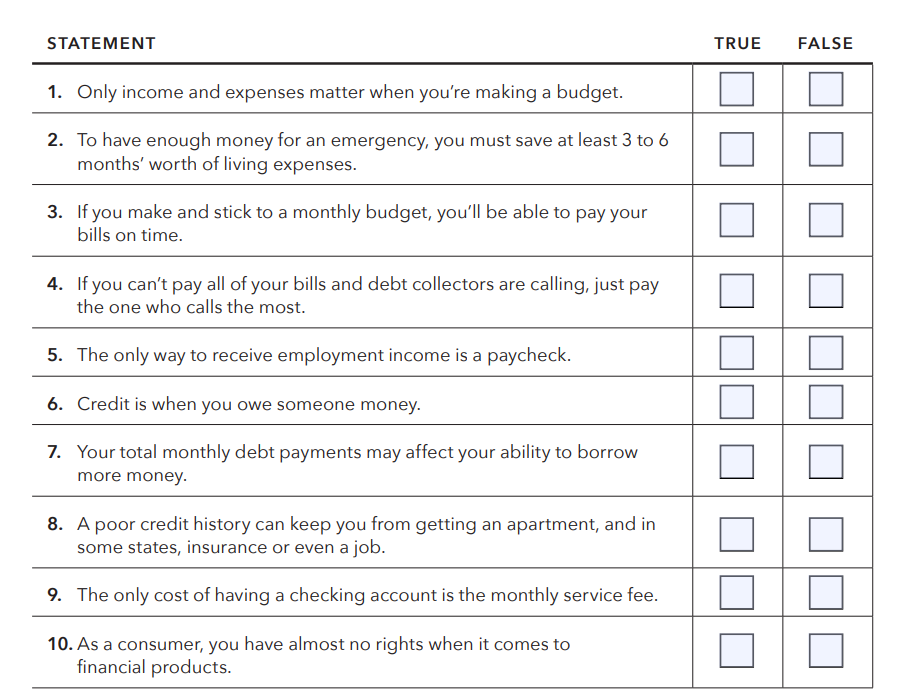 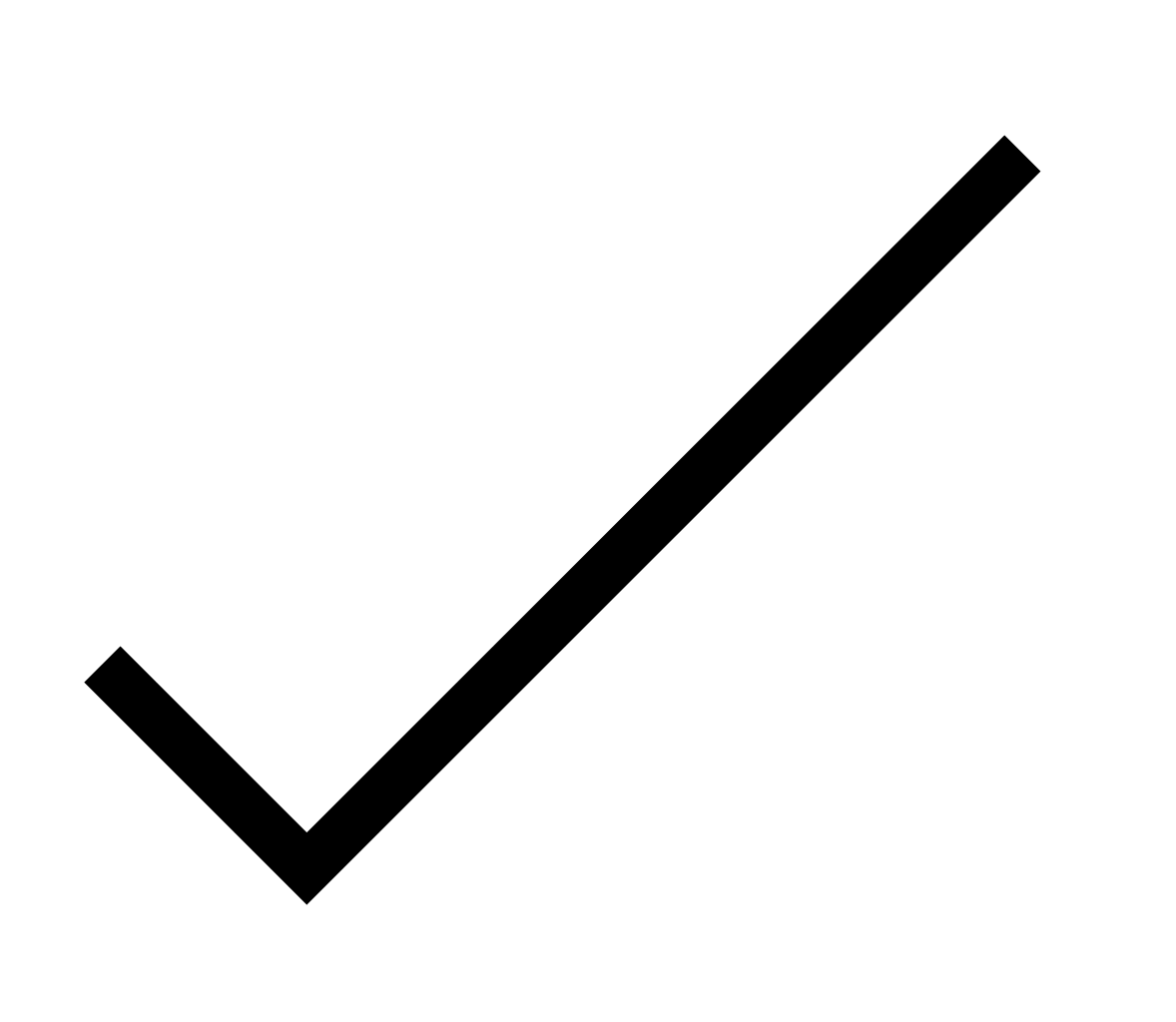 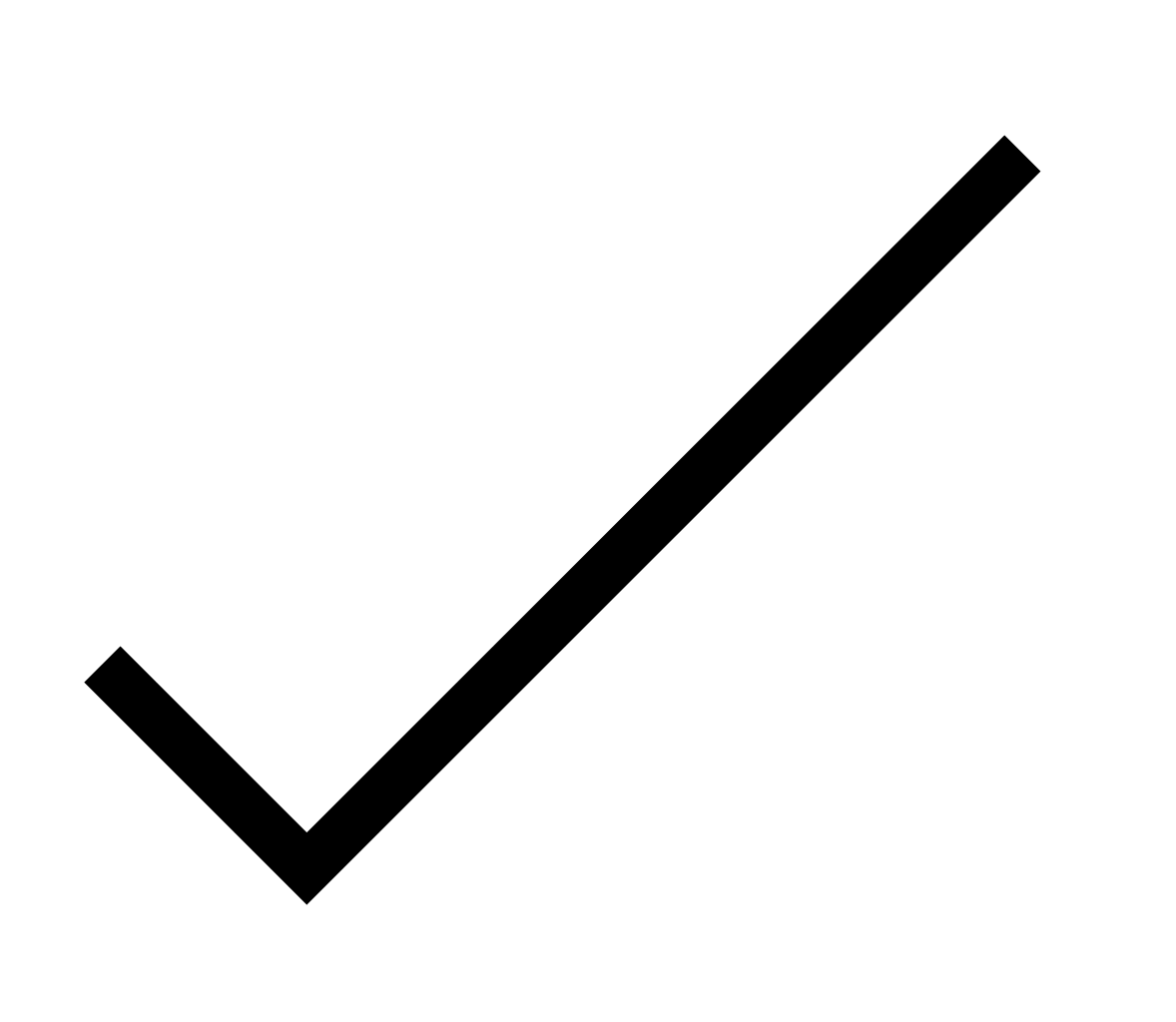 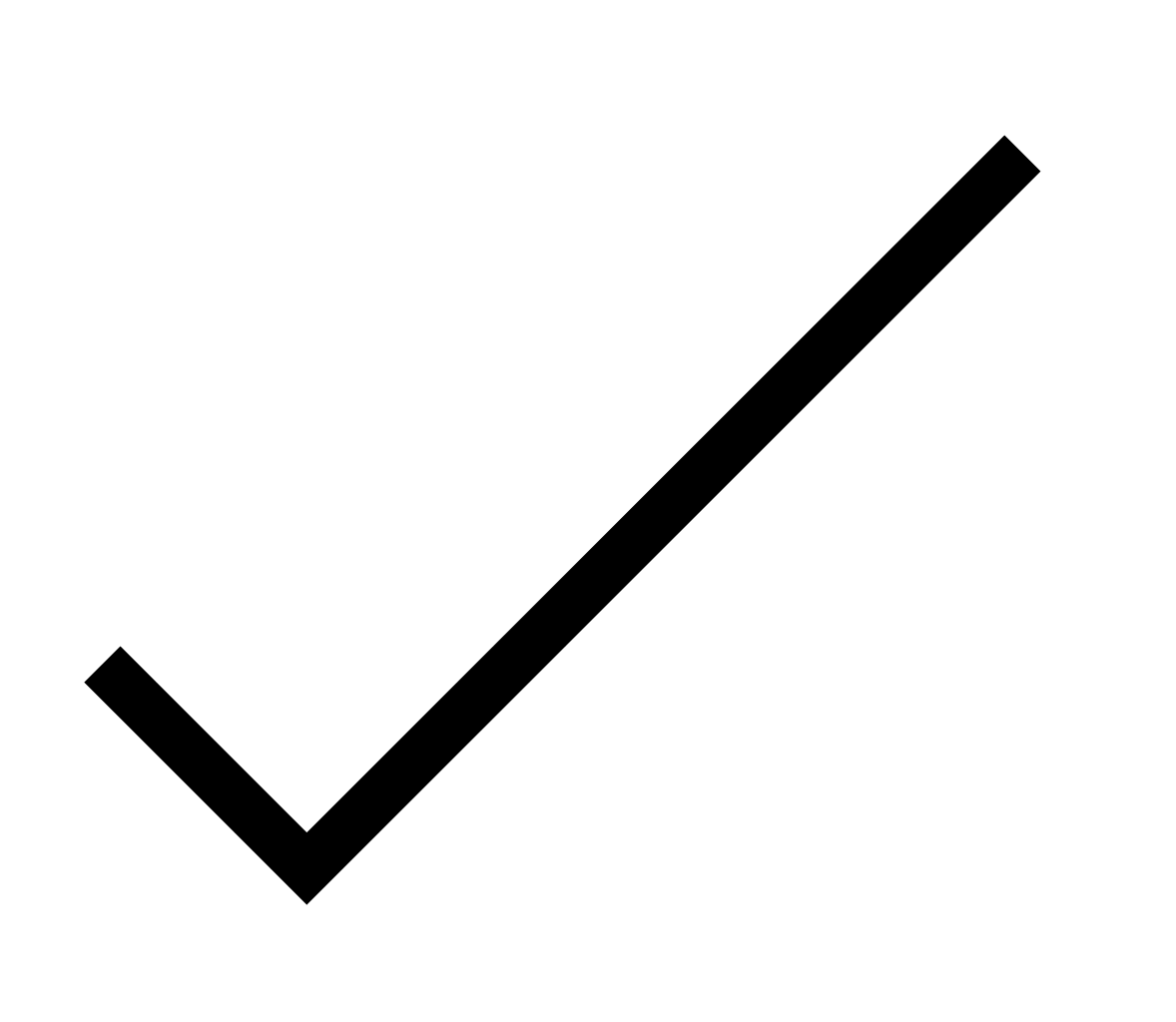 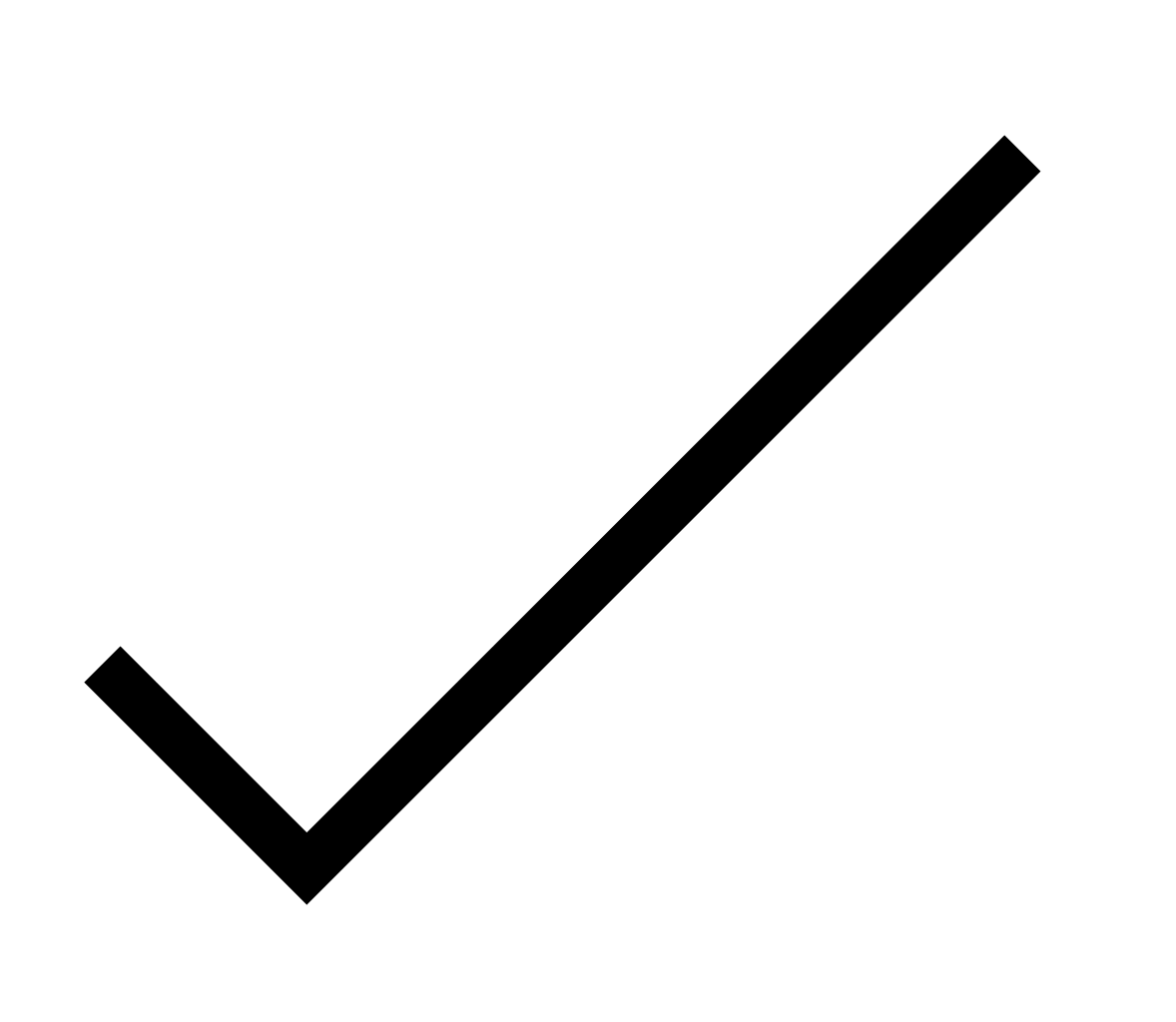 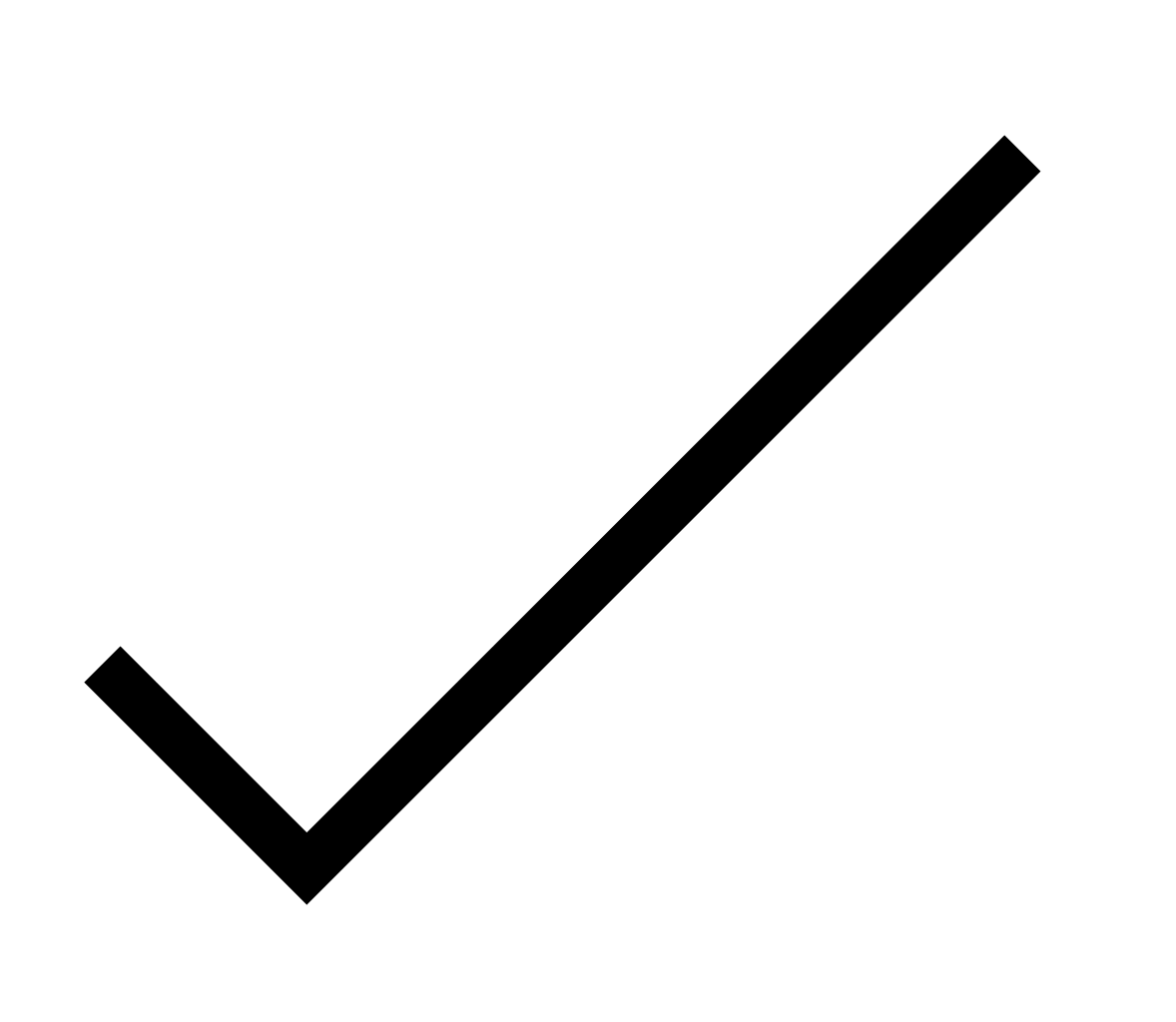 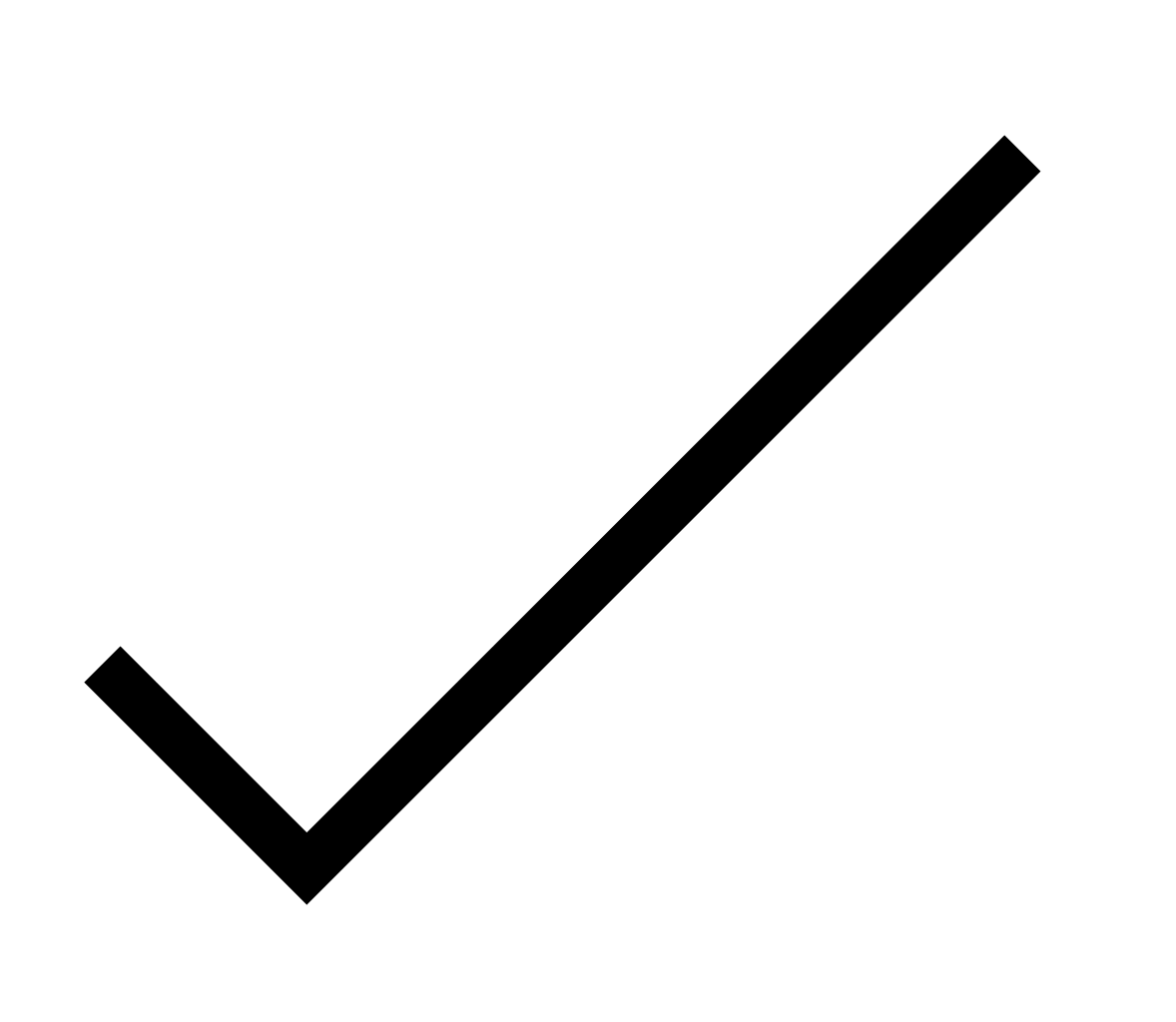 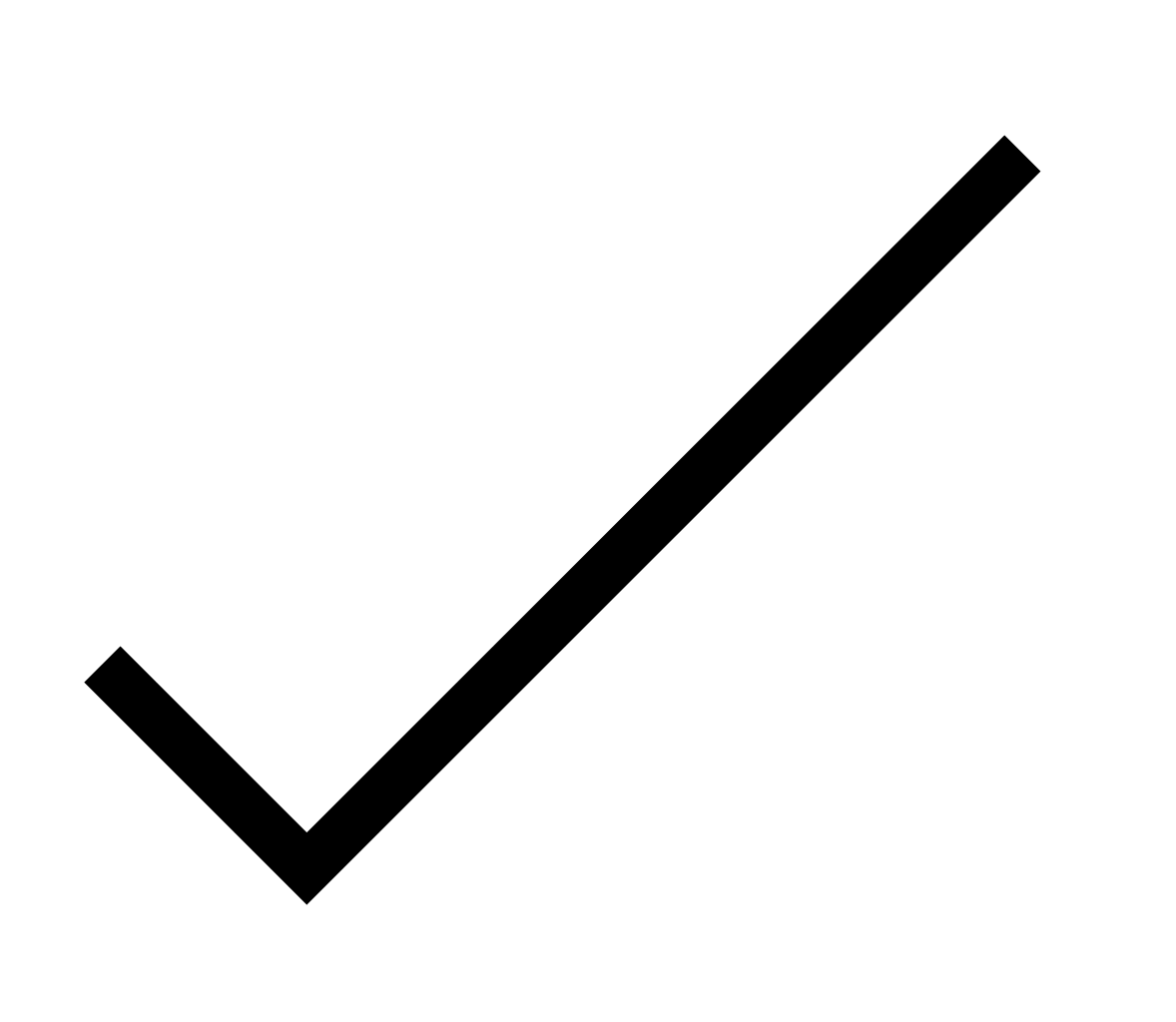 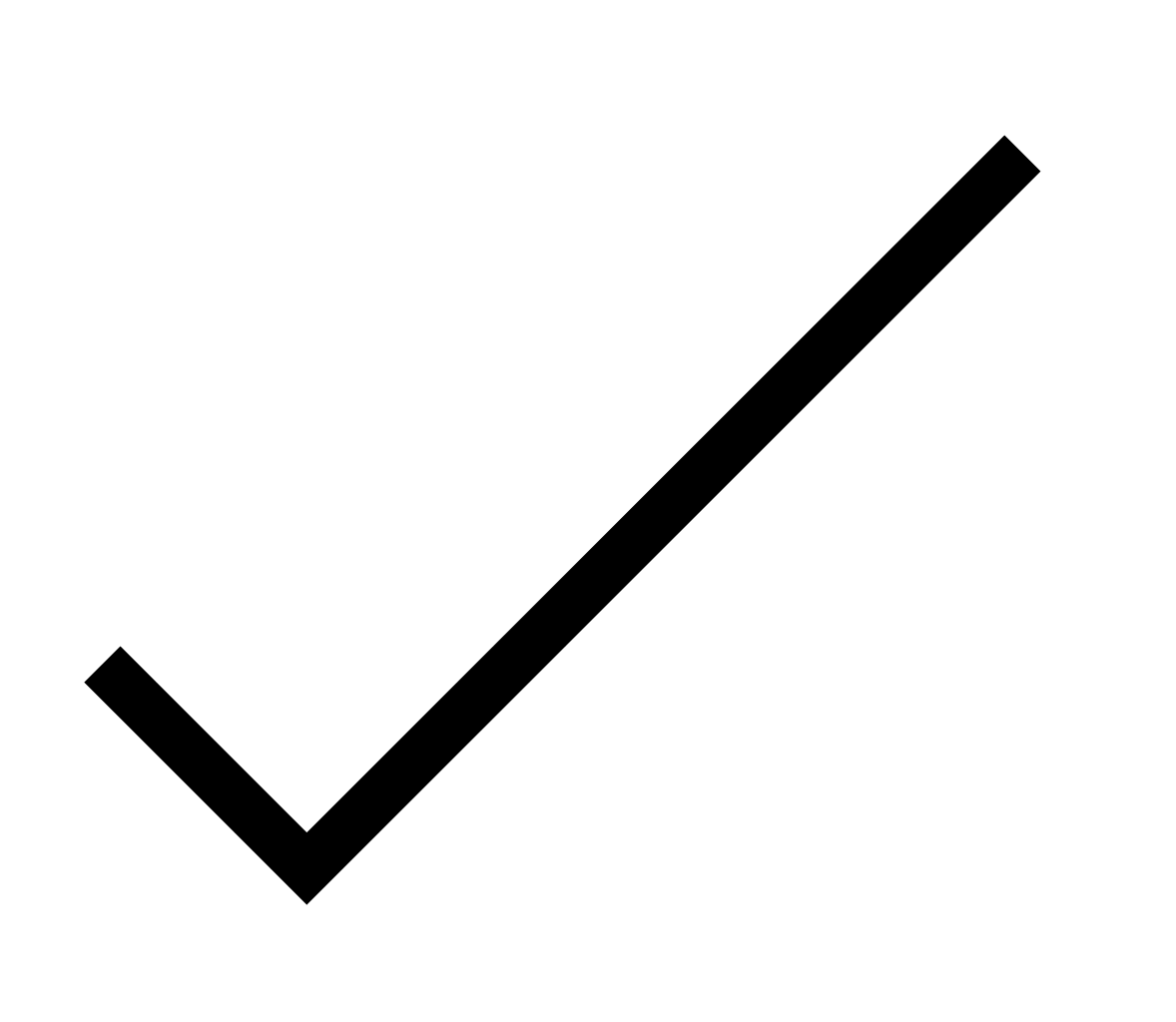 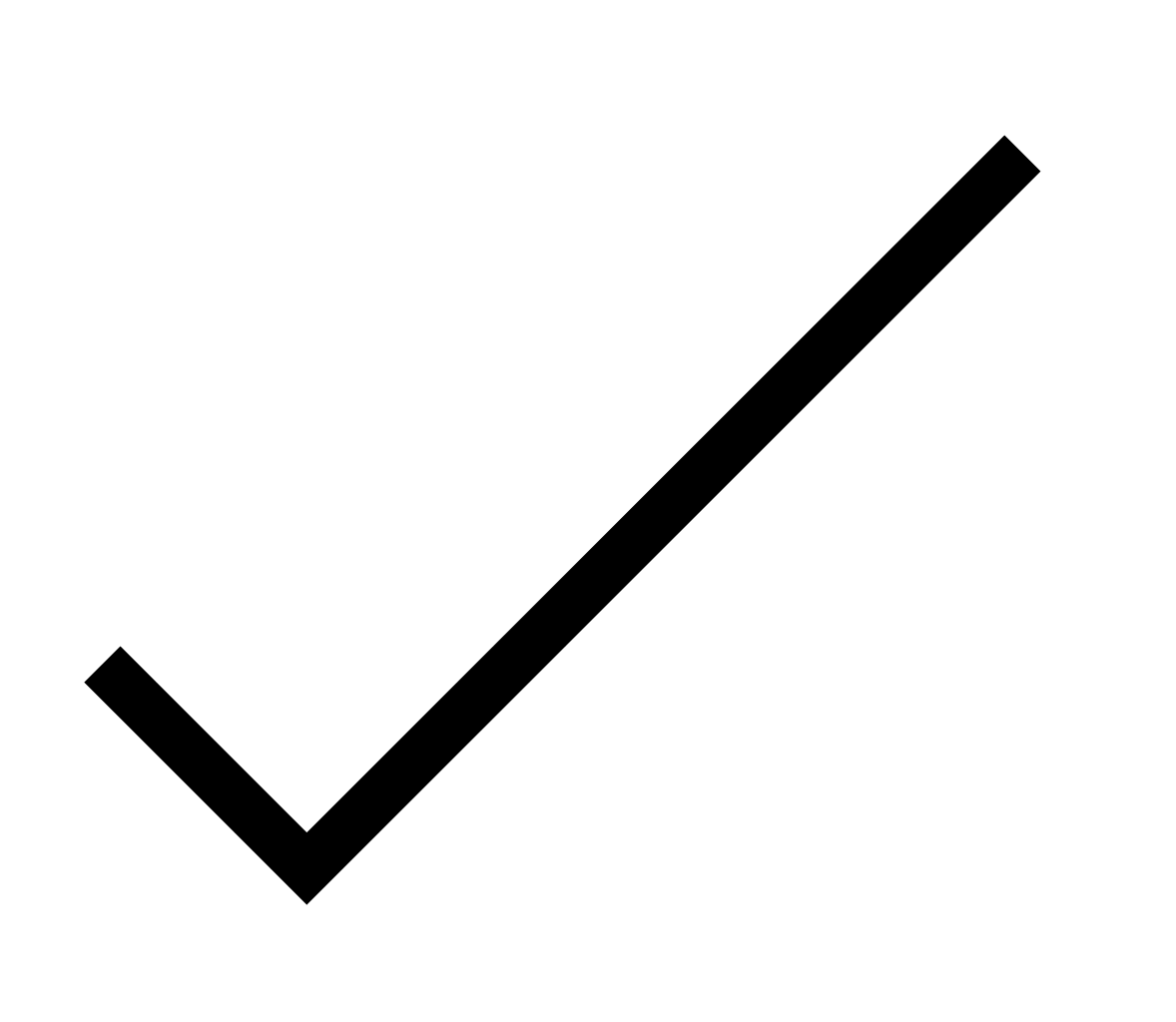 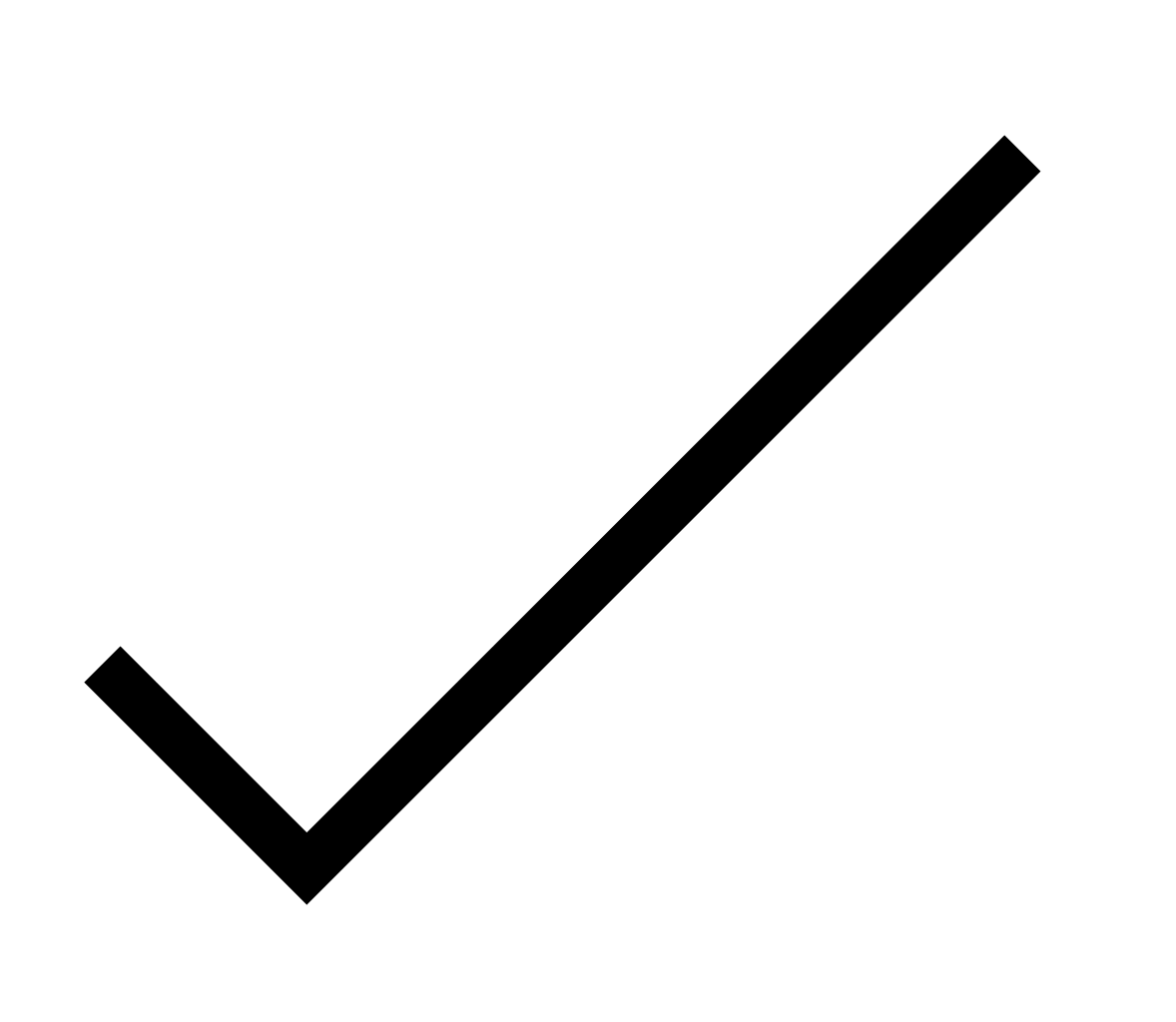 ‹#›
Example of the “Gray Area” when teaching PF
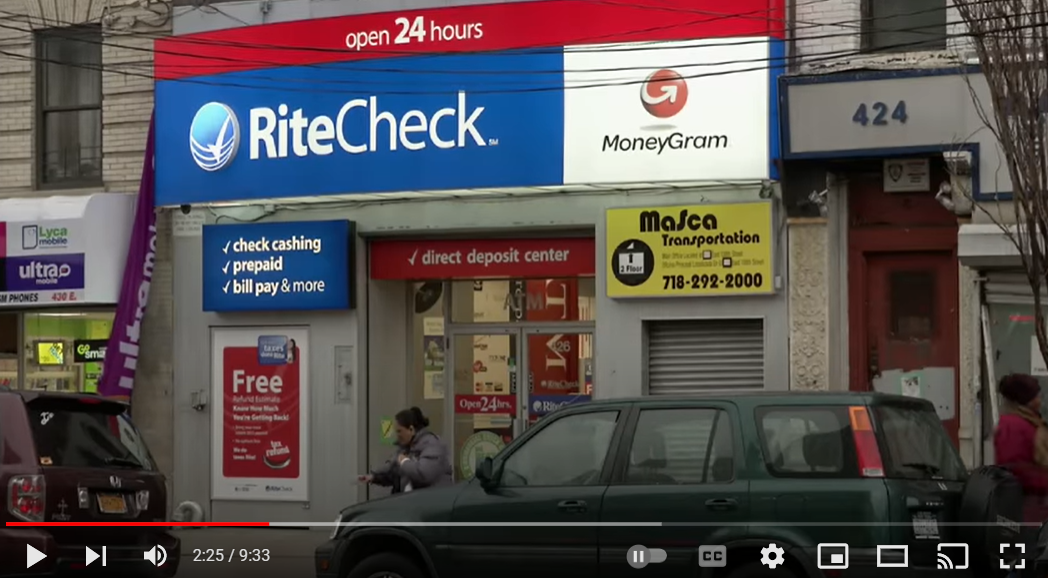 https://www.youtube.com/watch?v=bOdfmb7obog
‹#›
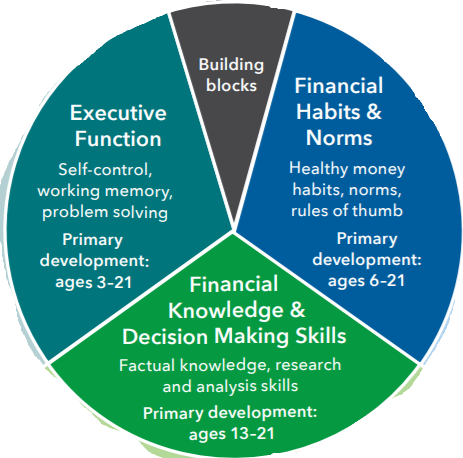 ‹#›
BE REAL
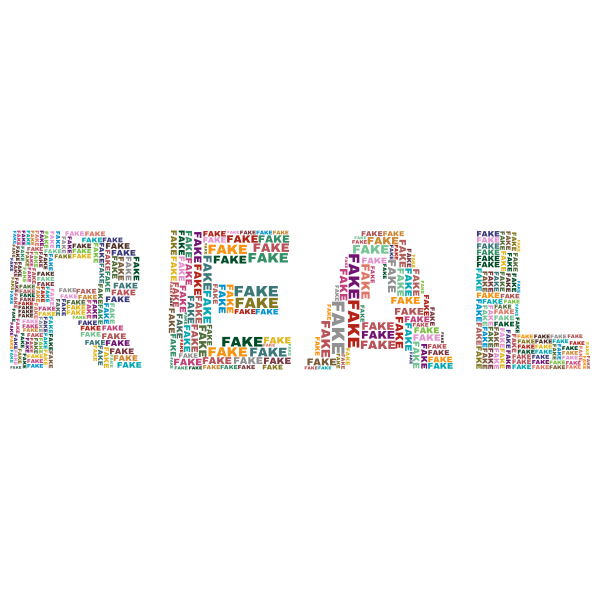 According to some studies, using real numbers and real stories has a greater impact on retention
Encourage personal sharing if comfortable
‹#›
Watch Your Language
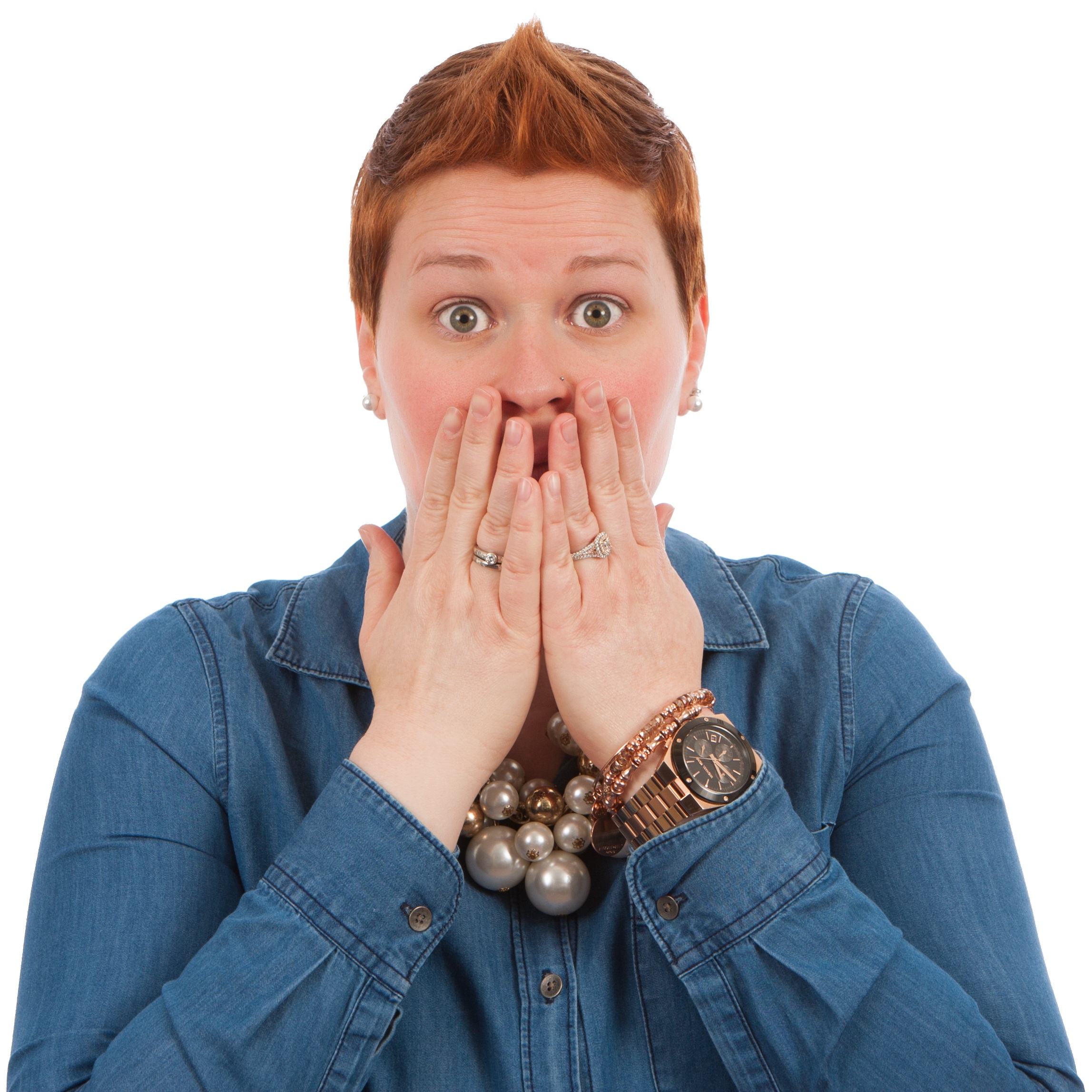 Reduce extremes
Not everything is good/bad
Embrace gray areas
Emphasize the importance of DECISION-MAKING
‹#›
Judgment
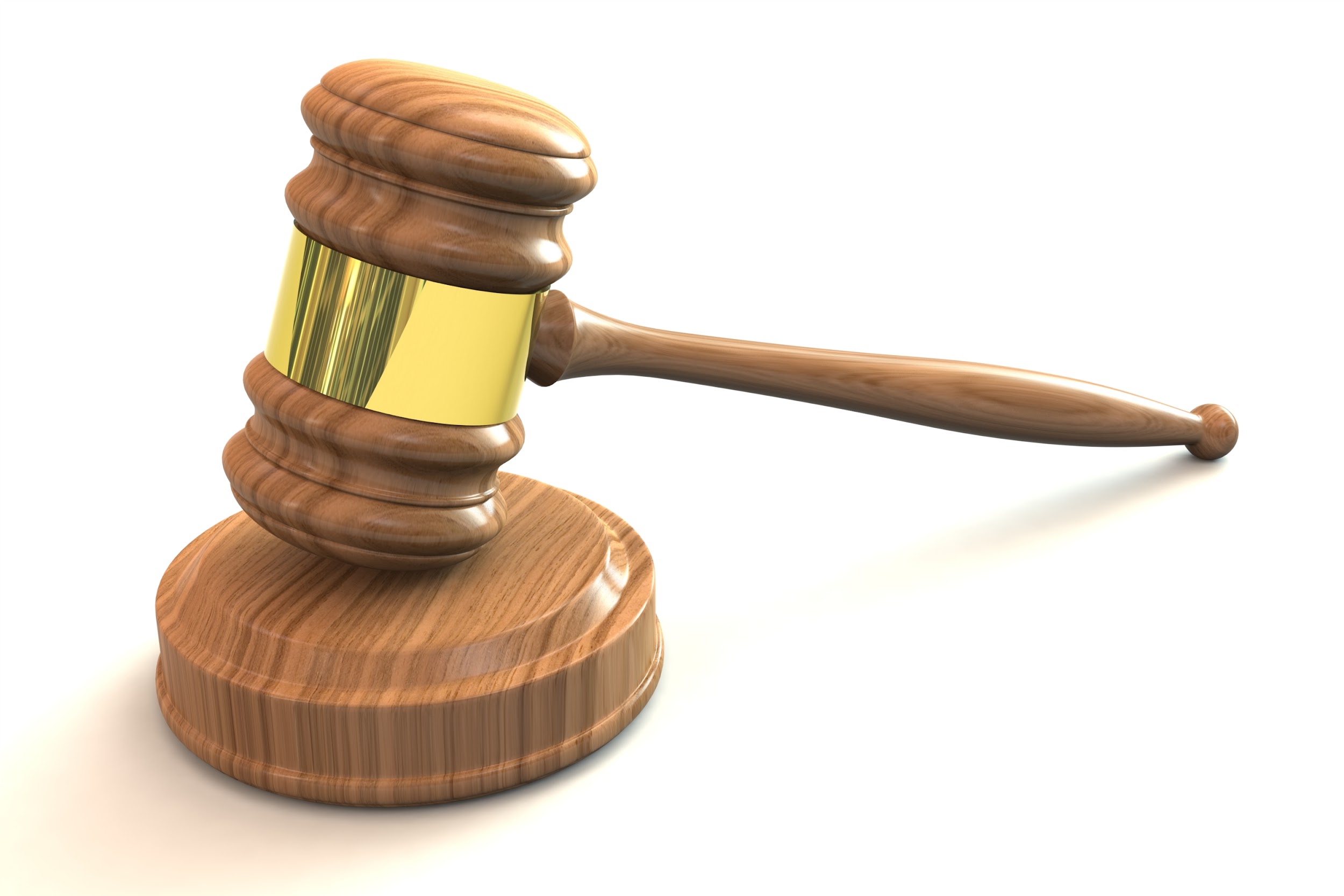 It’s PERSONAL finance, not universal finance
“If it’s in your budget, don’t judge it”
Build empathy while pushing towards more positive choices
‹#›
Once vs. Repeated
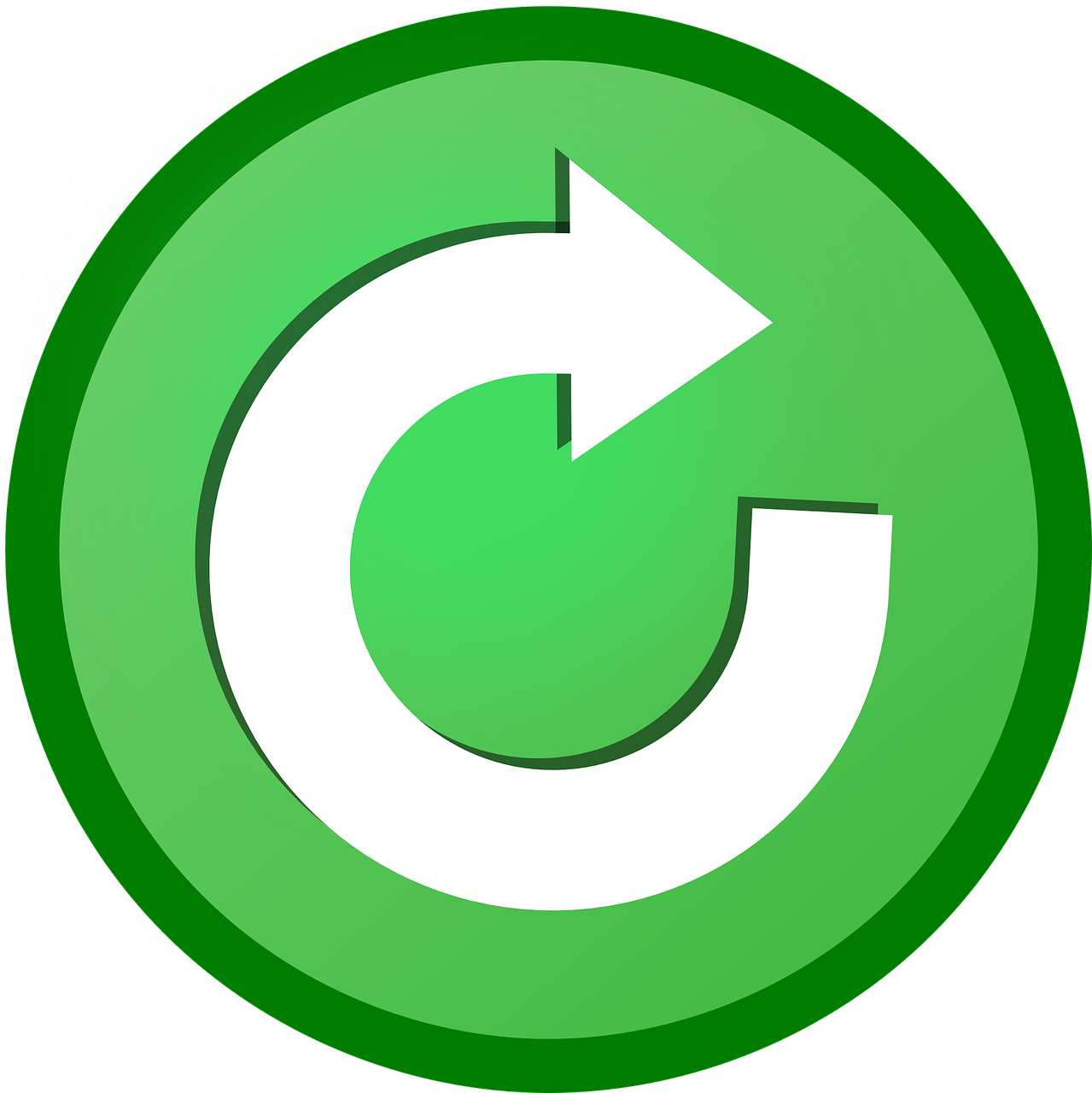 Everyone makes mistakes
One (or even a few) unhealthy choices will not likely permanently ruin your financial health
Students have the benefit of TIME!!!!
‹#›
Examples in action
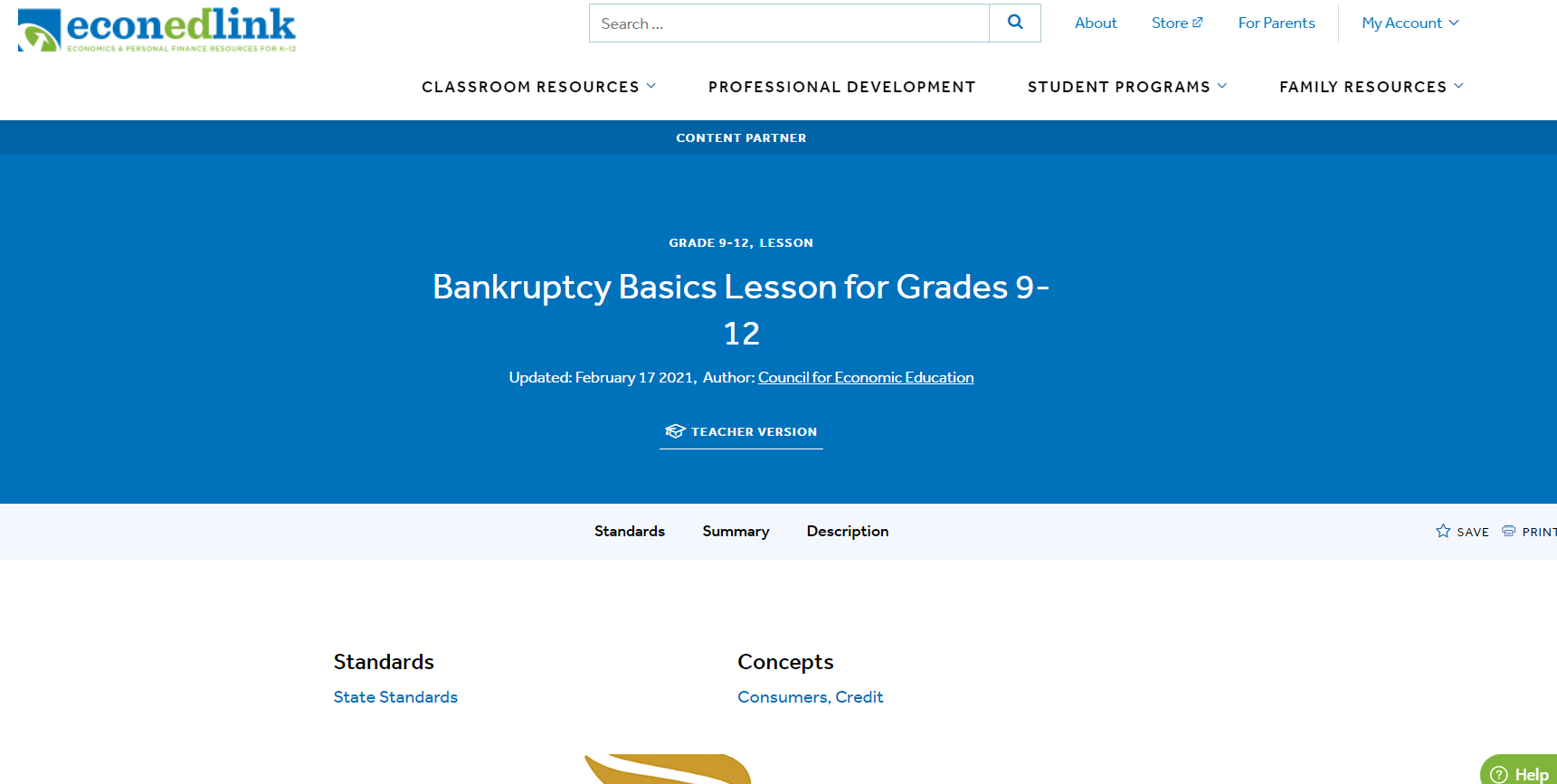 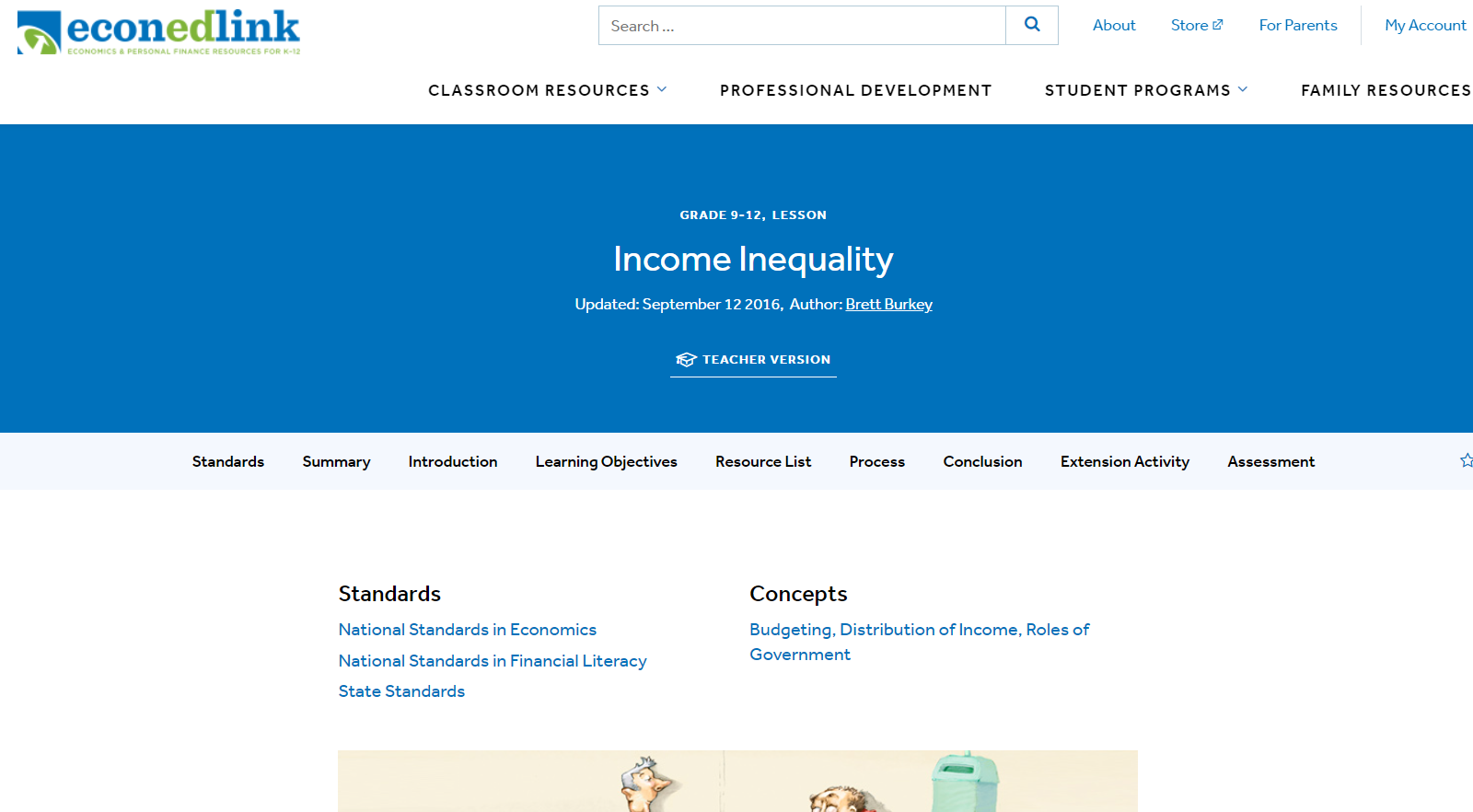 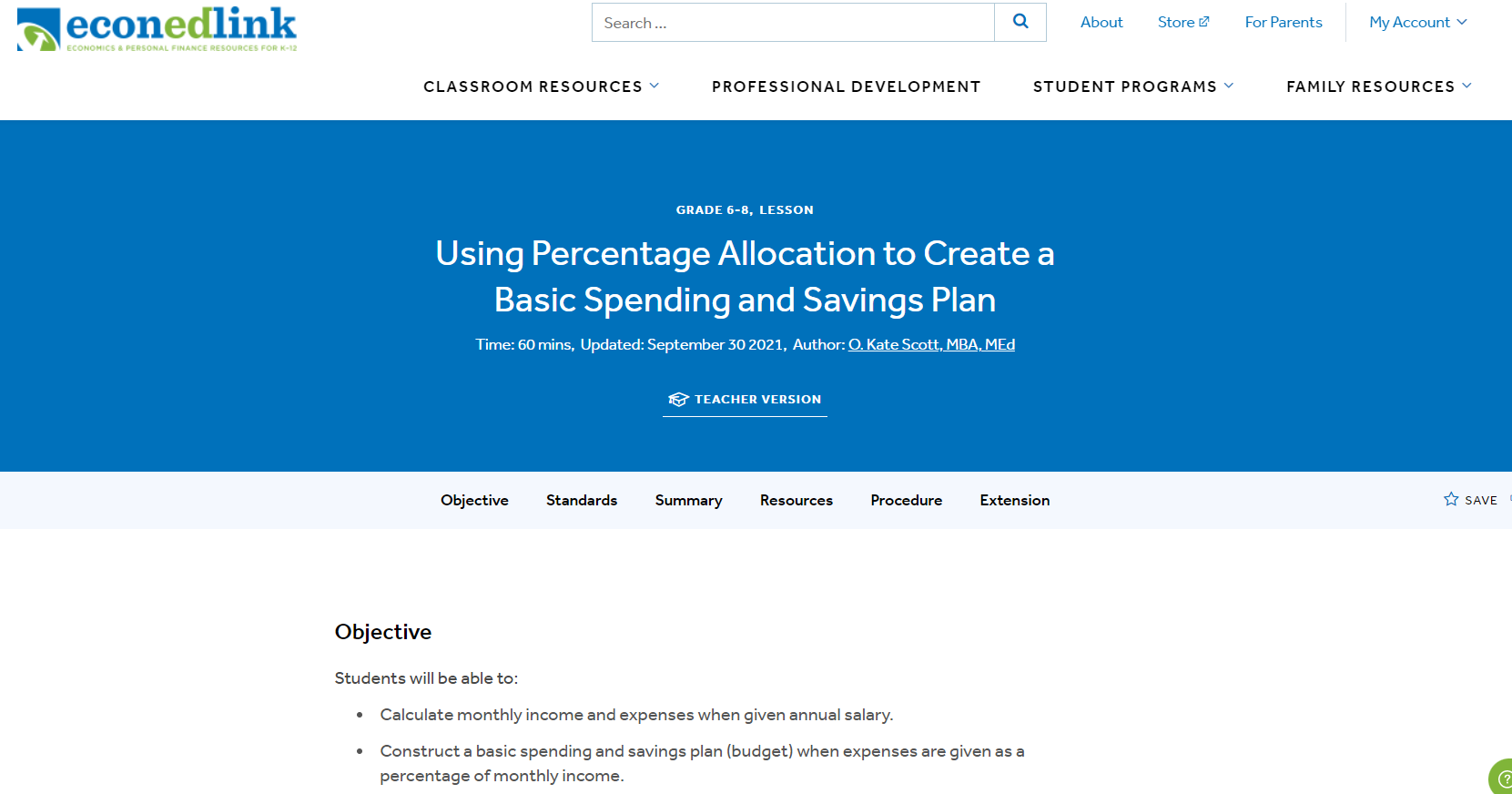 ‹#›
What can I do?
What are some personal finance concepts you find “tricky” or difficult to approach with students and why?

What will you DO to approach these with sensitivity and empathy?
‹#›
Takeaways
Look through lens of empathy

Guide towards healthy choices, but try to understand unhealthy ones

Start slowly with a few key concepts
‹#›